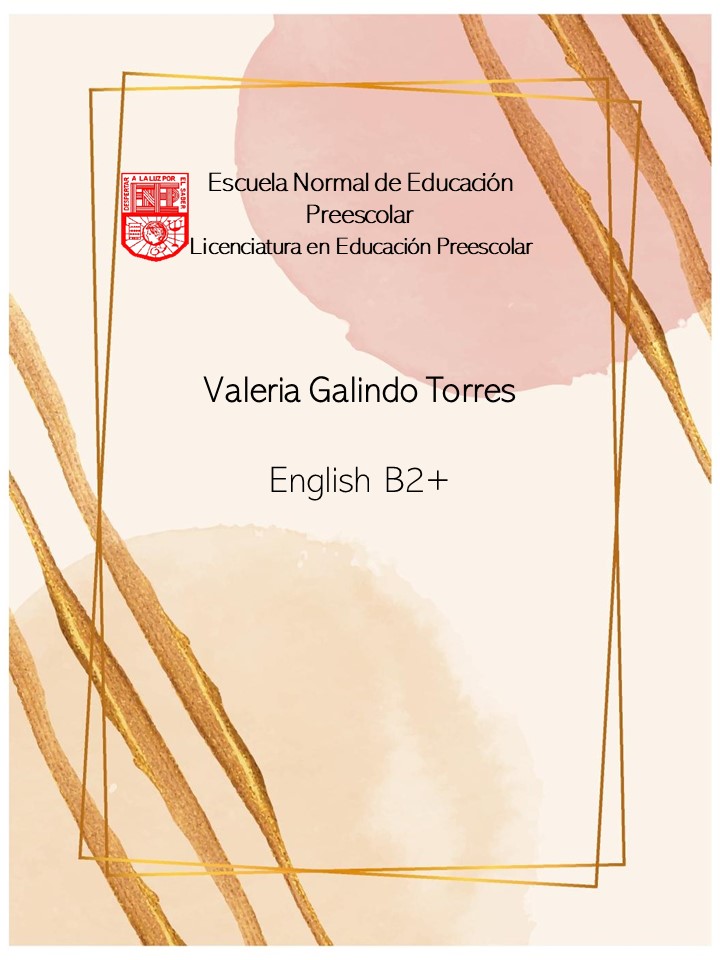 Writing Assignment


May 5th, 2021
Your presentation here: (share your link here)


https://www.canva.com/design/DAEdqGVRWRE/-Qol5ZBhDCUqV77dht-QMg/view?utm_content=DAEdqGVRWRE&utm_campaign=designshare&utm_medium=link&utm_source=publishsharelink


Note: you can also share your presentation by e-mail with the teacher at: mayelaalejandradelcarmen.gaona@docentecoahuila.gob.mx  or  galejandra@hotmail.com 
Before sharing, make sure  the sound with your voice and the presentation with your  design  run perfectly
You must include the vocabulary, phrases and the following gramar content of the lesson 1-5
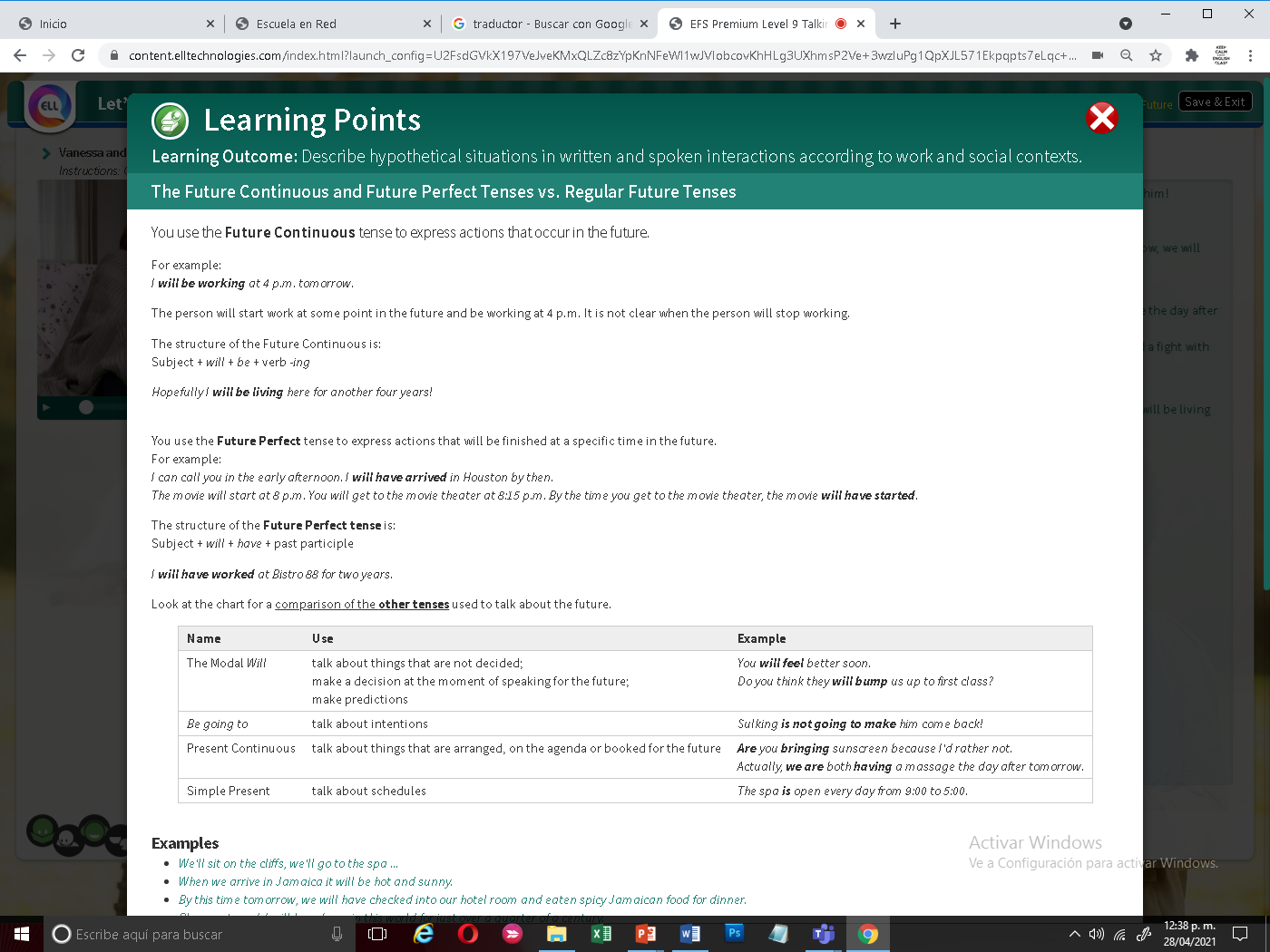 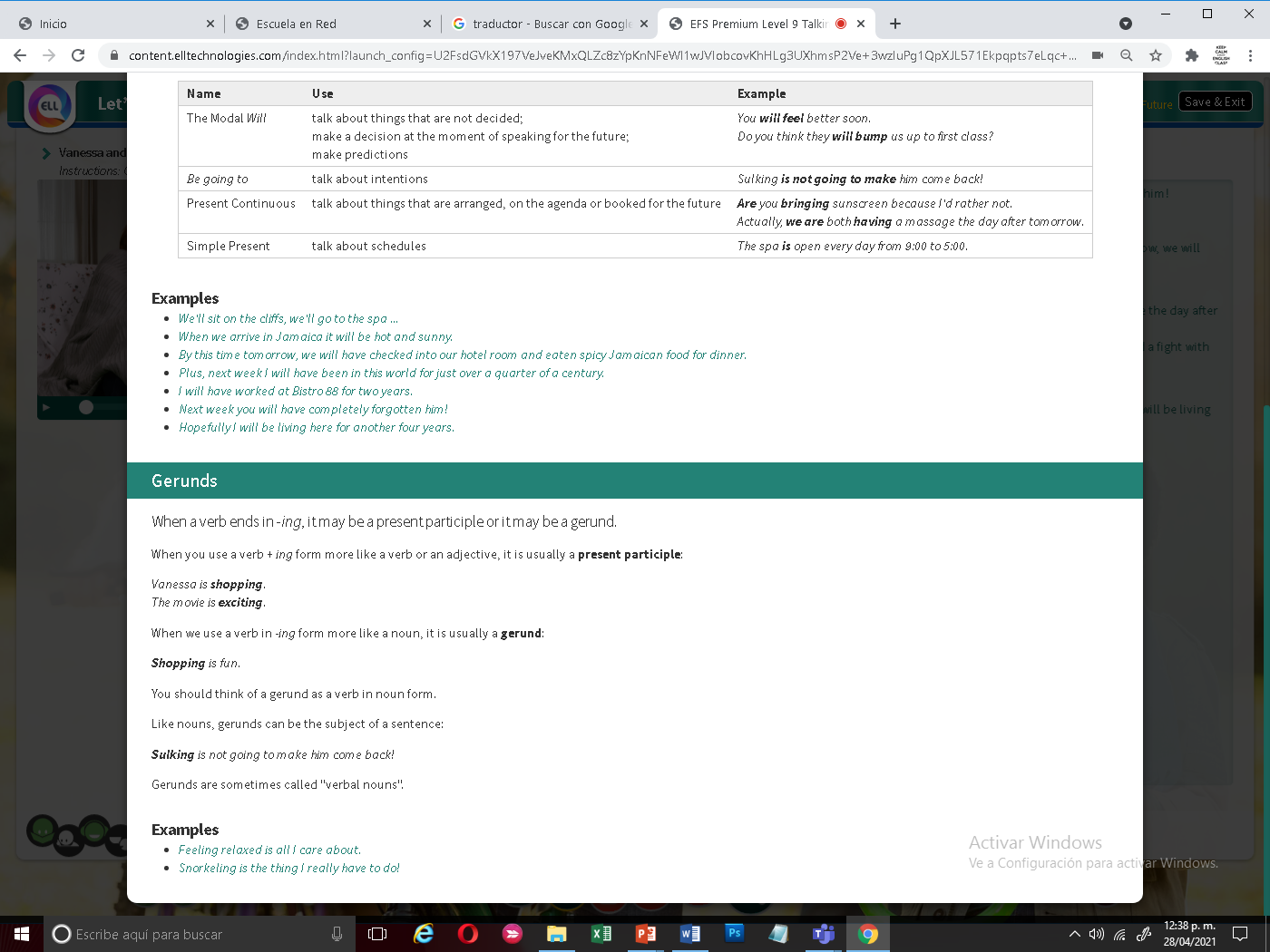